ЗАПОРІЗЬКИЙ НАЦІОНАЛЬНИЙ УНІВЕРСИТЕТ
  ФАКУЛЬТЕТ СОЦІОЛОГІЇ ТА УПРАВЛІННЯ
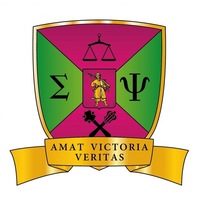 Профілактика професійного вигорання
кандидат психологічних наук,  доцент,
		доцент кафедри соціальної філософії та управління ЗНУ
		БОЙКО ГАННА ВАЛЕНТИНІВНА
м. Запоріжжя, вул.  Жуковського 22			                E-mail: hannaboyko@ukr.net
Тел.: (061) 289-41-02				                Web-site: fsu.org.ua
ЗАПОРІЗЬКИЙ НАЦІОНАЛЬНИЙ УНІВЕРСИТЕТ
  ФАКУЛЬТЕТ СОЦІОЛОГІЇ ТА УПРАВЛІННЯ
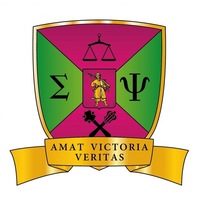 Знайомство:
1. Назвіть себе
2. Розкажіть про себе в кількох фразах
3. Розкажіть про Ваші очікування стосовно тренінгу профвигорання
4. Згадайте останню приємну подію, що відбулась останнім часом, 
Яка дає Вам натхнення працювати далі!

Правила тренінгової роботи:
Принцип “тут” та “тепер”
Принцип обов'язковості “зворотнього “звязку
м. Запоріжжя, вул.  Жуковського 22			                E-mail: hannaboyko@ukr.net
Тел.: (061) 289-41-02				                Web-site: fsu.org.ua
ЗАПОРІЗЬКИЙ НАЦІОНАЛЬНИЙ УНІВЕРСИТЕТ
  ФАКУЛЬТЕТ СОЦІОЛОГІЇ ТА УПРАВЛІННЯ
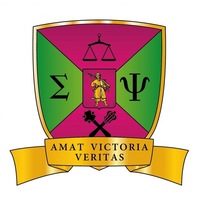 Психологічна природа професійного вигорання
У 1974 р. термін «STAFF BURN-OUT» (вигорання працівників) ввів американський психіатр Герберт Фрейденберг. Він вперше виявив явище профвигорання у лікарів та вчителів. воно характерне для професій сфери людина-людина
У 1976 році було введено термін «емоційне вигорання» американською дослідницею Крістіною Маслач. Замість терміну «staff burn-out» вона стала використовувати поняття «BURNOUT» (припинення горіння). За словами К. Маслач, емоційне вигорання, яке є причиною професійного вигорання, – це розплата за співчуття.
м. Запоріжжя, вул.  Жуковського 22			                E-mail: hannaboyko@ukr.net
Тел.: (061) 289-41-02				                Web-site: fsu.org.ua
ЗАПОРІЗЬКИЙ НАЦІОНАЛЬНИЙ УНІВЕРСИТЕТ
  ФАКУЛЬТЕТ СОЦІОЛОГІЇ ТА УПРАВЛІННЯ
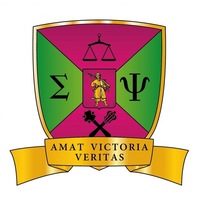 Психологічна природа професійного вигорання
ВИГОРАННЯ – це синдром емоційного виснаження, деперсоналізації та зниження особистих досягнень, що може виникнути  у працівників, робота яких пов'язана з людьми. 
 Це реакція на хронічне емоційне напруження через роботу з іншими людьми, особливо якщо вони стурбовані або мають проблеми. 
 Це може вважатися одним із видів стресу на роботі. В чому полягає унікальність вигорання, так це в тому, що стрес виникає через соціальну взаємодію між партнерами  (соціальними працівниками та клієнтами).
м. Запоріжжя, вул.  Жуковського 22			                E-mail: hannaboyko@ukr.net
Тел.: (061) 289-41-02				                Web-site: fsu.org.ua
ЗАПОРІЗЬКИЙ НАЦІОНАЛЬНИЙ УНІВЕРСИТЕТ
  ФАКУЛЬТЕТ СОЦІОЛОГІЇ ТА УПРАВЛІННЯ
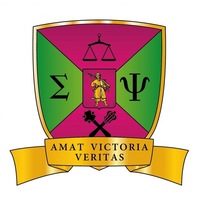 Ознаки професійного вигорання
Відчуття байдужості, емоційного виснаження (волонтер, соц.працівник не може віддаватися роботі так, як раніше);
 Дегуманізація (розвиток негативного відношення до своїх підопічних, клієнтів, колег);
 Негативне професійне самосприйняття (те, що роблю недостатньо: мало, неефективно, не дає результату у порівнянні з прикладеними зусиллями);
м. Запоріжжя, вул.  Жуковського 22			                E-mail: hannaboyko@ukr.net
Тел.: (061) 289-41-02				                Web-site: fsu.org.ua
ЗАПОРІЗЬКИЙ НАЦІОНАЛЬНИЙ УНІВЕРСИТЕТ
  ФАКУЛЬТЕТ СОЦІОЛОГІЇ ТА УПРАВЛІННЯ
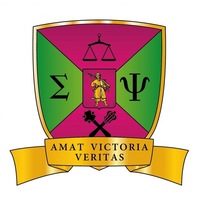 Причини виникнення
Емпатія – співпереживання емоційному стану партнера (підопічного, клієнта, його родини). Сприйняття таких проблем на особистому рівні.
 Напружені відносини в колективі, з керівництвом.
 Недостатнє заохочення роботи
 Надмірна завантаженість.
 Погані умови роботи .
 Невідповідність між бажаним та наданим рівнем відповідальності.
  Неможливість особистого розвитку.
м. Запоріжжя, вул.  Жуковського 22			                E-mail: hannaboyko@ukr.net
Тел.: (061) 289-41-02				                Web-site: fsu.org.ua
ЗАПОРІЗЬКИЙ НАЦІОНАЛЬНИЙ УНІВЕРСИТЕТ
  ФАКУЛЬТЕТ СОЦІОЛОГІЇ ТА УПРАВЛІННЯ
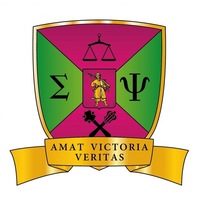 Симптоми професійного вигорання
Синдром професійного вигорання розвивається поступово:
1. СТАДІЯ НАПРУЖЕННЯ. 
Відчуття надмірного напруження. Турбота про себе через виснаженість: частіша потреба в перервах, забування якихось робочих моментів
м. Запоріжжя, вул.  Жуковського 22			                E-mail: hannaboyko@ukr.net
Тел.: (061) 289-41-02				                Web-site: fsu.org.ua
ЗАПОРІЗЬКИЙ НАЦІОНАЛЬНИЙ УНІВЕРСИТЕТ
  ФАКУЛЬТЕТ СОЦІОЛОГІЇ ТА УПРАВЛІННЯ
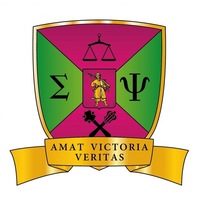 Симптоми професійного вигорання
Синдром професійного вигорання розвивається поступово:
2. СТАДІЯ РЕЗІСТЕНЦІЯ 
Зниження інтересу до роботи та потреби у спілкуванні, навіть з близькими та друзями. 
Відчуття, що робочий тиждень триває безкінечно, наростання апатії до кінця тижня, 
Головні болі по вечорах, безсоння, збільшення кількості простудних захворювань, 
Підвищена дратівливість, швидка виснажливість
м. Запоріжжя, вул.  Жуковського 22			                E-mail: hannaboyko@ukr.net
Тел.: (061) 289-41-02				                Web-site: fsu.org.ua
ЗАПОРІЗЬКИЙ НАЦІОНАЛЬНИЙ УНІВЕРСИТЕТ
  ФАКУЛЬТЕТ СОЦІОЛОГІЇ ТА УПРАВЛІННЯ
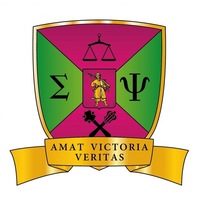 Симптоми професійного вигорання
Синдром професійного вигорання розвивається поступово:
3. СТАДІЯ ВИСНАЖЕННЯ
Розвиток психосоматичних захворювань, (типу виразки шлунку, гіпертонії, мігреней);
 Втрата інтересу до роботи та життя взагалі, емоційна байдужість;
 Порушення пам’яті, уваги;
Контакти з тваринами та природою приємніші, ніж з людьми, тяга до усамітнення. 
Все це поступово переростає на стійку відразу до життя і цілому.
м. Запоріжжя, вул.  Жуковського 22			                E-mail: hannaboyko@ukr.net
Тел.: (061) 289-41-02				                Web-site: fsu.org.ua
ЗАПОРІЗЬКИЙ НАЦІОНАЛЬНИЙ УНІВЕРСИТЕТ
  ФАКУЛЬТЕТ СОЦІОЛОГІЇ ТА УПРАВЛІННЯ
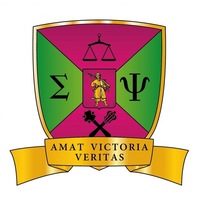 Прийоми подолання
1. ОСОБИСТІСНІ ЧИННИКИ

Турбота про свій стан здоров’я (вчасні лікарняні)

Використання власного  досвіду успішного подолання професійних стресів ( об’єктивація стресів через вміння відрізняти невдачі від катастроф, негаразди від біди, здатність розглянути конкретну професійну проблему в контексті життя, знижуючи її значущість)
м. Запоріжжя, вул.  Жуковського 22			                E-mail: hannaboyko@ukr.net
Тел.: (061) 289-41-02				                Web-site: fsu.org.ua
ЗАПОРІЗЬКИЙ НАЦІОНАЛЬНИЙ УНІВЕРСИТЕТ
  ФАКУЛЬТЕТ СОЦІОЛОГІЇ ТА УПРАВЛІННЯ
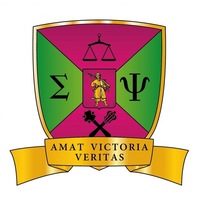 ОСОБИСТІСНІ 
ЧИННИКИ
В проблемних ситуаціях 
налаштовуйтесь 
на їх вирішення:
Прийоми подолання
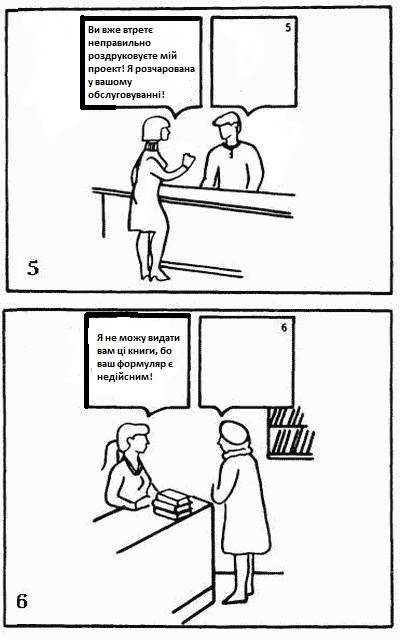 м. Запоріжжя, вул.  Жуковського 22			                E-mail: hannaboyko@ukr.net
Тел.: (061) 289-41-02				                Web-site: fsu.org.ua
ЗАПОРІЗЬКИЙ НАЦІОНАЛЬНИЙ УНІВЕРСИТЕТ
  ФАКУЛЬТЕТ СОЦІОЛОГІЇ ТА УПРАВЛІННЯ
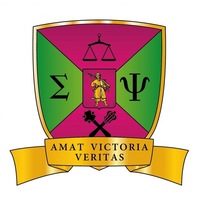 Прийоми подолання
ОСОБИСТІСНІ ЧИННИКИ
	Здатність підтримувати в собі оптимістичні настанови по відношенню до себе, інших людей, життя в цілому
Вправа: Знайдіть, що доброго в наступних ситуаціях:
На вулиці дуже погана погода, а Вам треба на роботу.
Ви запізнюєтесь, а транспорт підводить
Вам дають відпустку, але немає відпускних
м. Запоріжжя, вул.  Жуковського 22			                E-mail: hannaboyko@ukr.net
Тел.: (061) 289-41-02				                Web-site: fsu.org.ua
ЗАПОРІЗЬКИЙ НАЦІОНАЛЬНИЙ УНІВЕРСИТЕТ
  ФАКУЛЬТЕТ СОЦІОЛОГІЇ ТА УПРАВЛІННЯ
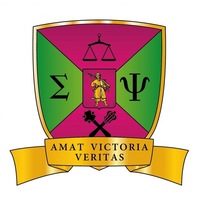 Прийоми подолання
2. КОМАНДНА РОБОТА:

Співпраця із колегами, які можуть вислухати, порадити, підмінити,підтримати один одного. 
Обговорення  з колегами найскладніших проблем в роботі, через вербалізацію (проговорення) можна знизити надмірний рівень напруги. Отримати пораду, підтримку.
м. Запоріжжя, вул.  Жуковського 22			                E-mail: hannaboyko@ukr.net
Тел.: (061) 289-41-02				                Web-site: fsu.org.ua
ЗАПОРІЗЬКИЙ НАЦІОНАЛЬНИЙ УНІВЕРСИТЕТ
  ФАКУЛЬТЕТ СОЦІОЛОГІЇ ТА УПРАВЛІННЯ
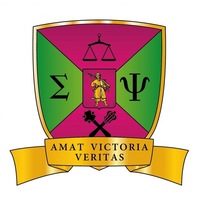 Прийоми подолання
3. УЧАСТЬ У СЕМІНАРАХ, ТРЕНІНГАХ 
ПО ПРОБЛЕМАМ ПРОФЕСІЙНОГО ВИГОРАННЯ:

 Вміння аналізувати власні стани;
 Зізнаватися собі в наявності симптомів професійного вигорання;
 Обговорювати проблеми, що виникають, з колегами.
м. Запоріжжя, вул.  Жуковського 22			                E-mail: hannaboyko@ukr.net
Тел.: (061) 289-41-02				                Web-site: fsu.org.ua
ЗАПОРІЗЬКИЙ НАЦІОНАЛЬНИЙ УНІВЕРСИТЕТ
  ФАКУЛЬТЕТ СОЦІОЛОГІЇ ТА УПРАВЛІННЯ
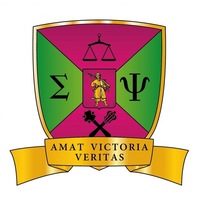 Прийоми подолання
4. ДИСКРЕТНЕ СПІЛКУВАННЯ:
 У ситуаціях перенасичення спілкуванням вміння вчасно виходити з контакту, заради наступного позитивного продовження спілкування. 
Правила дискретного спілкування:
Висловити причину припинення спілкування
Домовитись про наступну зустріч, використовуючи висунення подвійної пропозиції
м. Запоріжжя, вул.  Жуковського 22			                E-mail: hannaboyko@ukr.net
Тел.: (061) 289-41-02				                Web-site: fsu.org.ua
ЗАПОРІЗЬКИЙ НАЦІОНАЛЬНИЙ УНІВЕРСИТЕТ
  ФАКУЛЬТЕТ СОЦІОЛОГІЇ ТА УПРАВЛІННЯ
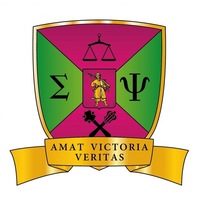 Прийоми подолання
5. РОЗВИТОК ЗАЦІКАВЛЕНЬ ТА ХОБІ, НЕ ПОВ’ЯЗАНИХ ІЗ РОБОТОЮ

Хобі має переваги у співвідношенні з професійною діяльністю в тому, що в ньому є
 завершеність  діяльності, 
можливість її припинити у будь який момент

Хобі дає можливість переключення, відчуття досягнення, і просто задоволення!
м. Запоріжжя, вул.  Жуковського 22			                E-mail: hannaboyko@ukr.net
Тел.: (061) 289-41-02				                Web-site: fsu.org.ua
ЗАПОРІЗЬКИЙ НАЦІОНАЛЬНИЙ УНІВЕРСИТЕТ
  ФАКУЛЬТЕТ СОЦІОЛОГІЇ ТА УПРАВЛІННЯ
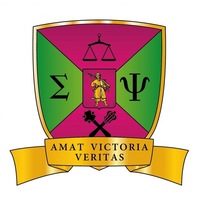 Прийоми подолання
6. ПЛАНУВАННЯ РЕЖИМУ ВІДПОЧИНКУ ВИХІДНІ
Половина вихідних має бути віддана домашнім справам, 
Друга половина  - відпочинку і хобі

ВІДПУСТКА має бути кілька разів на рік, хоча б 2!
Під час відпустки добре було б куди-небудь їхати з міста
м. Запоріжжя, вул.  Жуковського 22			                E-mail: hannaboyko@ukr.net
Тел.: (061) 289-41-02				                Web-site: fsu.org.ua
ЗАПОРІЗЬКИЙ НАЦІОНАЛЬНИЙ УНІВЕРСИТЕТ
  ФАКУЛЬТЕТ СОЦІОЛОГІЇ ТА УПРАВЛІННЯ
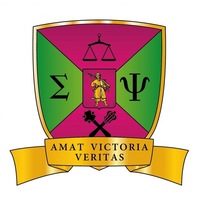 Прийоми подолання
7. РОЗВИТОК ПОЧУТТЯ ГУМОРУ

Дивіться комедії , збирайте їх відеотеку, діліться враженнями з колегами і друзями
Читайте рубрики з анекдотами 
Розповідайте їх самі!
Вмійте посміятися разом з іншими!
Вмійте посміятися над собою!
Товаришуйте з веселими  та щасливими людьми!
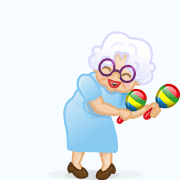 м. Запоріжжя, вул.  Жуковського 22			                E-mail: hannaboyko@ukr.net
Тел.: (061) 289-41-02				                Web-site: fsu.org.ua
ЗАПОРІЗЬКИЙ НАЦІОНАЛЬНИЙ УНІВЕРСИТЕТ
  ФАКУЛЬТЕТ СОЦІОЛОГІЇ ТА УПРАВЛІННЯ
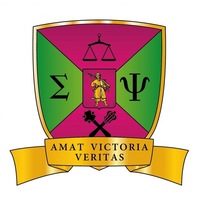 ДЯКУЮ ЗА УВАГУ!
м. Запоріжжя, вул.  Жуковського 22			                E-mail: hannaboyko@ukr.net
Тел.: (061) 289-41-02				                Web-site: fsu.org.ua